Como reduzir ou zerar a tarifa?
Debate: Transporte como Direito e Caminhos para a Tarifa Zero
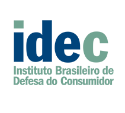 18/09/2019
Exemplo de exclusão
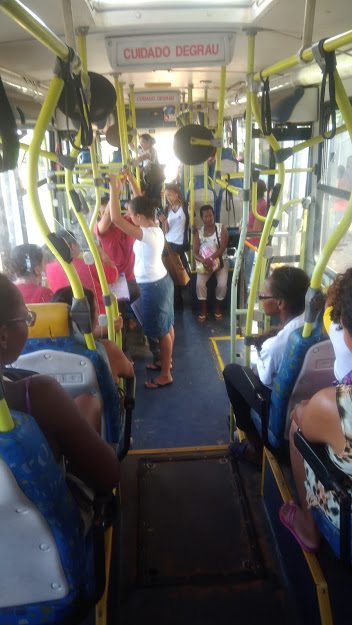 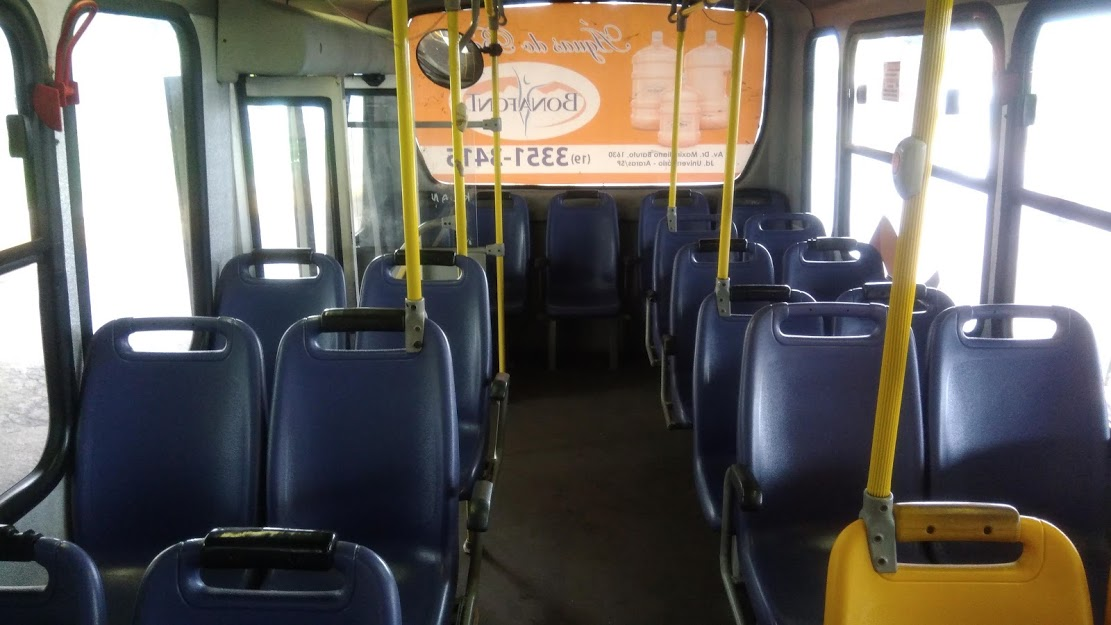 ARARAS - SP
AGUDOS - SP
133 mil habitantes
36 mil habitantes
Tarifa
R$3,20
Tarifa
R$0,00
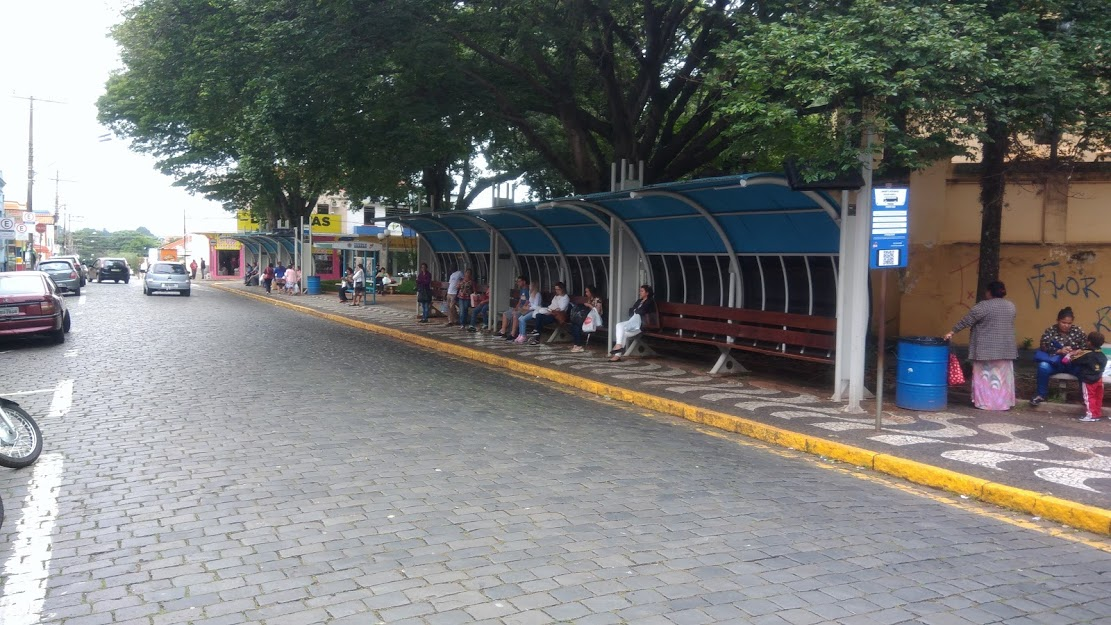 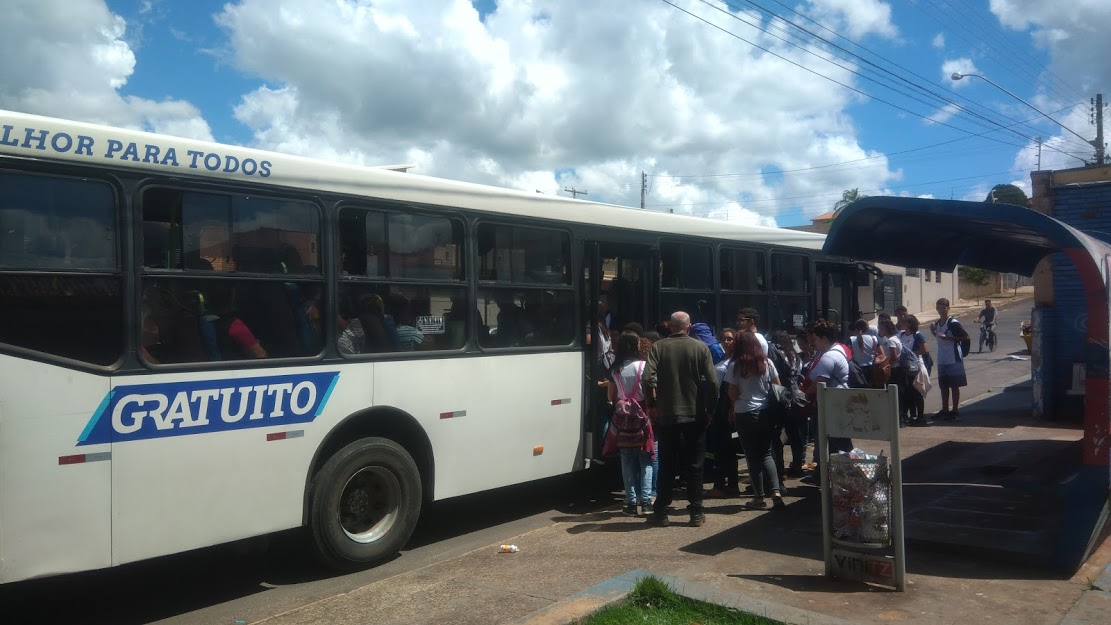 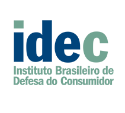 Gestãode ônibus
Fundos de Transporte
Alertas
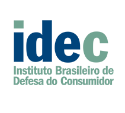 Gestão e Recursos
Editais
Competitivos
e com
Contratos de prazos
curtos
Garagens e outros bens separados da operação
Conflitos de interesse limitados
Sistema universal, e metropolitano
Prestação
Direta
Avaliada
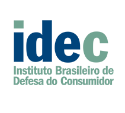 Custos e Tarifa
Custos e déficit transparentes
com eficiência dos custos, e não da receita (passageiros transportados)
Controle e
Fiscalização
Eletrônicas
Receitas com fontes específicas e do tesouro
Recursos Extra Tarifários que desestimulem o carro sem ampliar desigualdades
Recurso para operação e para infraestrutura
Coletiva e Ativa
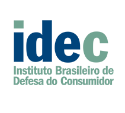 Alertas
Cuidado ao judicializar tarifa
Bilhetagem nunca nas mãos das empresas
Apenas acesso às planilhas não resolve
Pagamento nunca por passageiro ou desvinculado dos custos
Uma audiência pública não é participação social
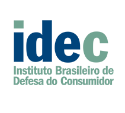 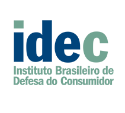 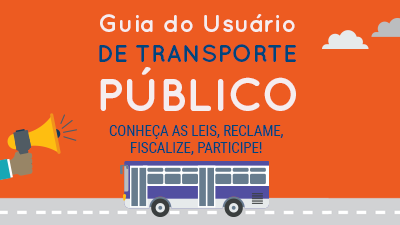 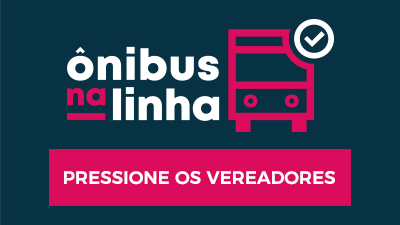 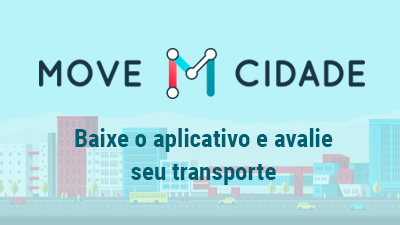 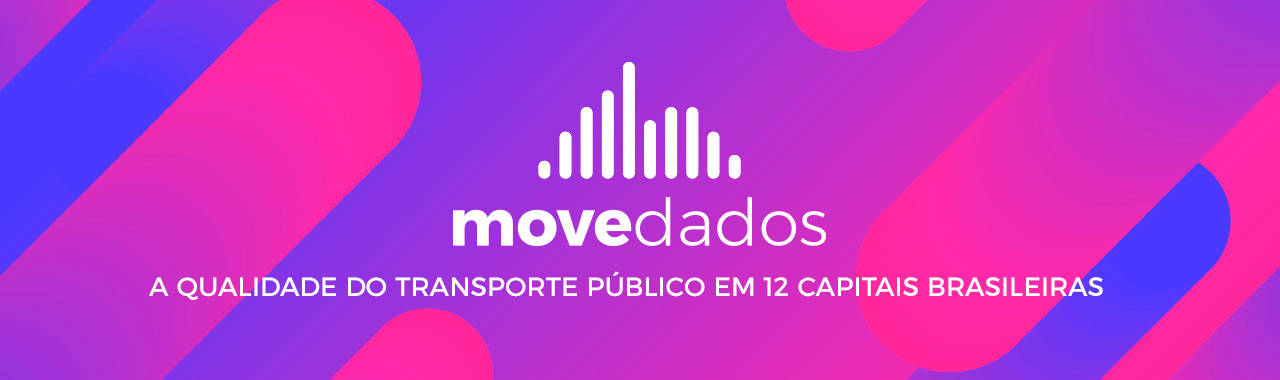 Obrigado
Falta de visão
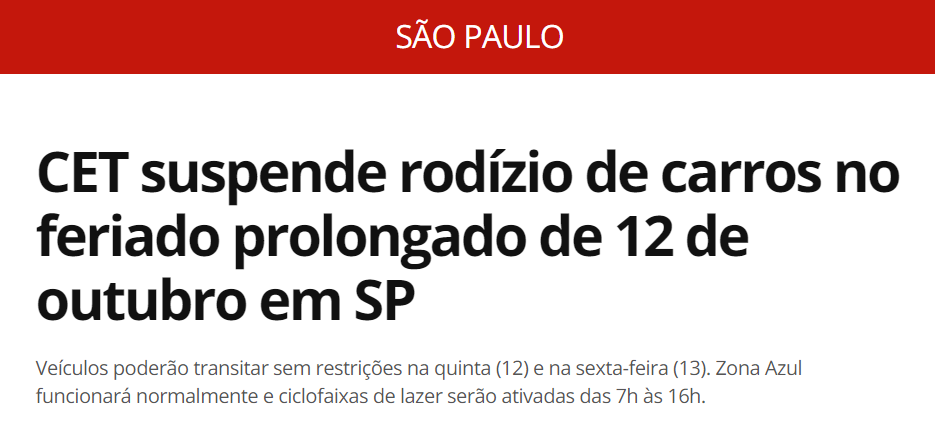 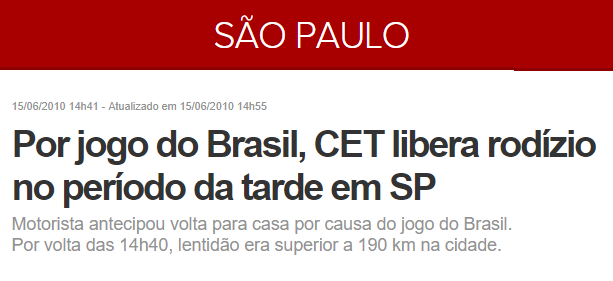 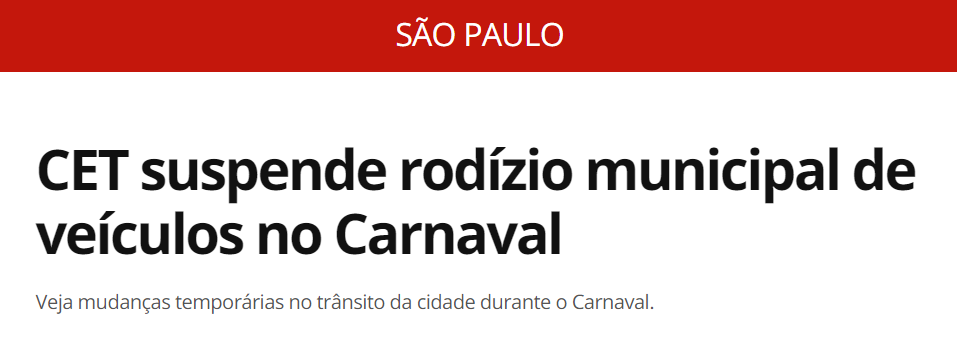 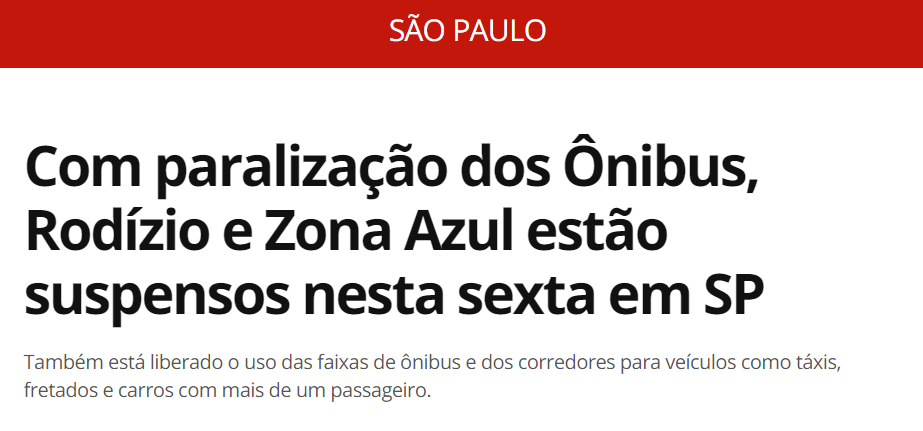 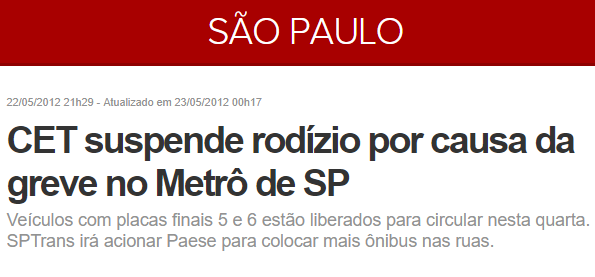 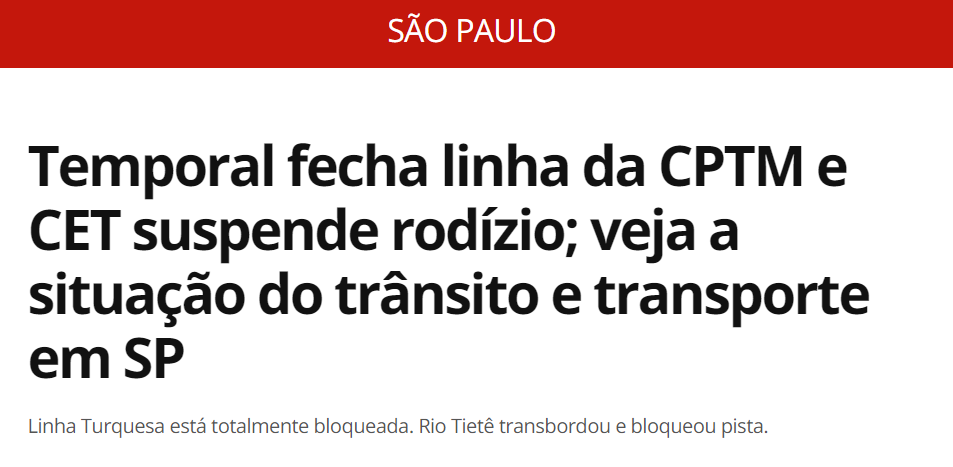 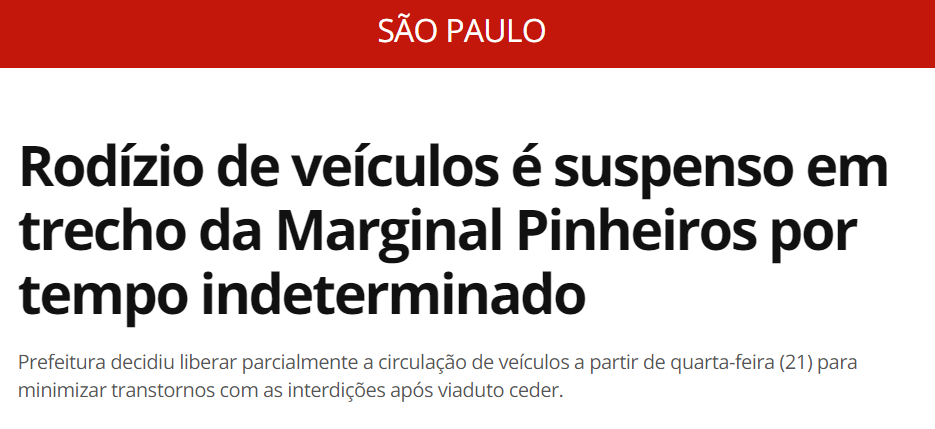 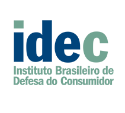 Perspectiva de futuro
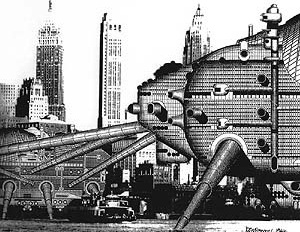 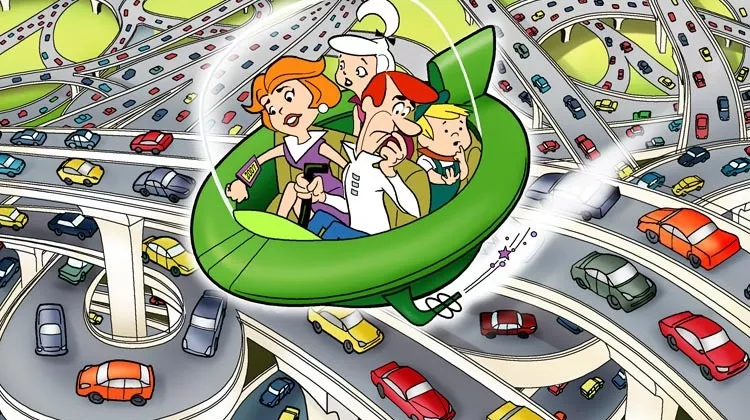 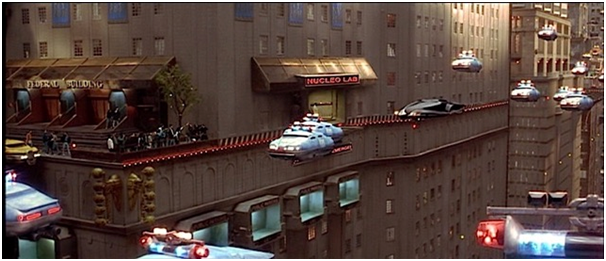 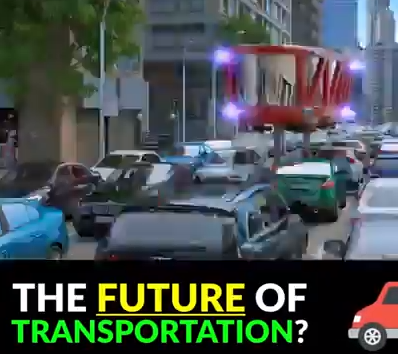 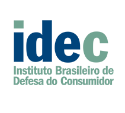 Futuro real
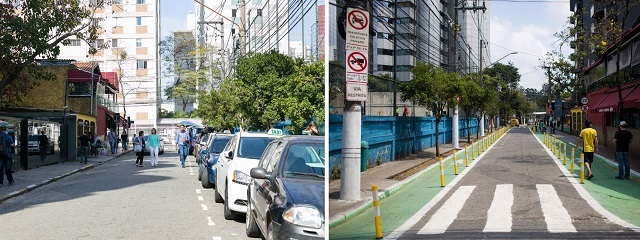 Fonte: Archdaily
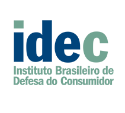 Futuro - Cidade para pessoas
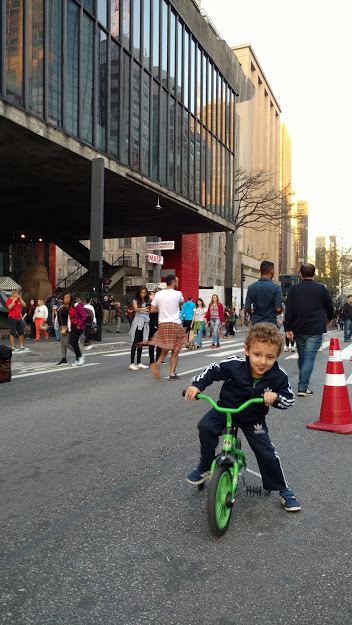 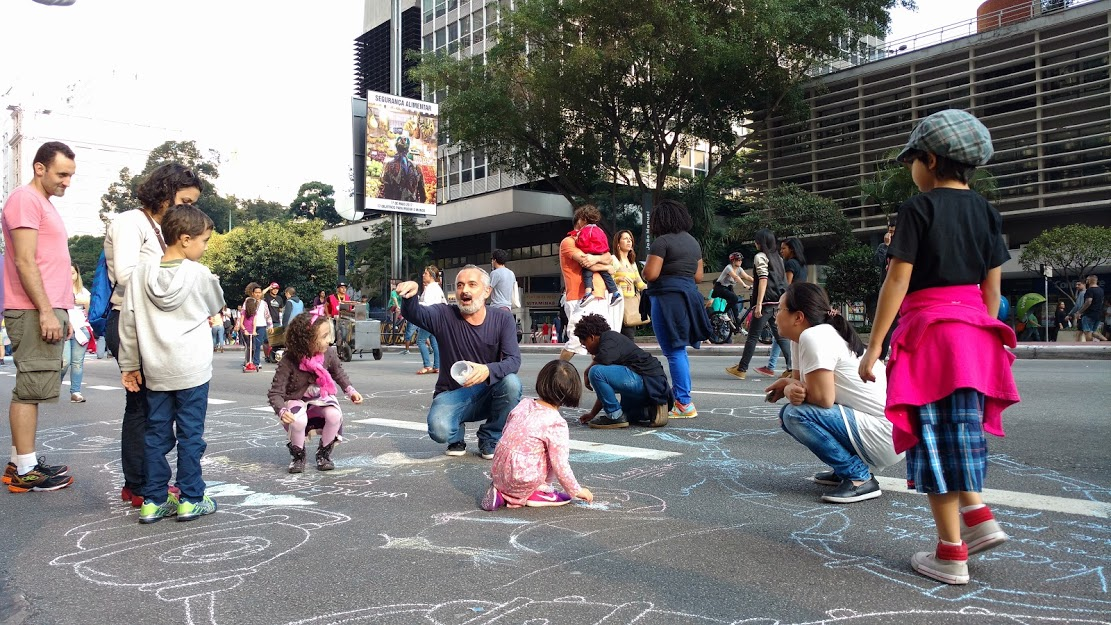 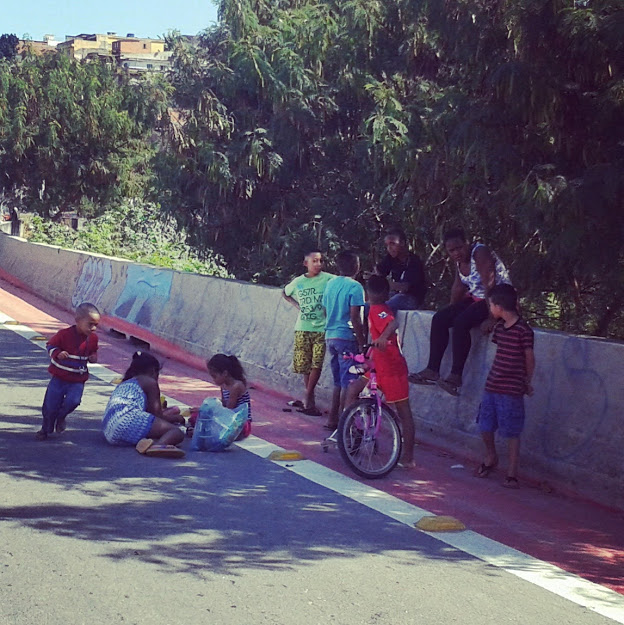 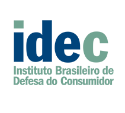 Futuro - Prioridade
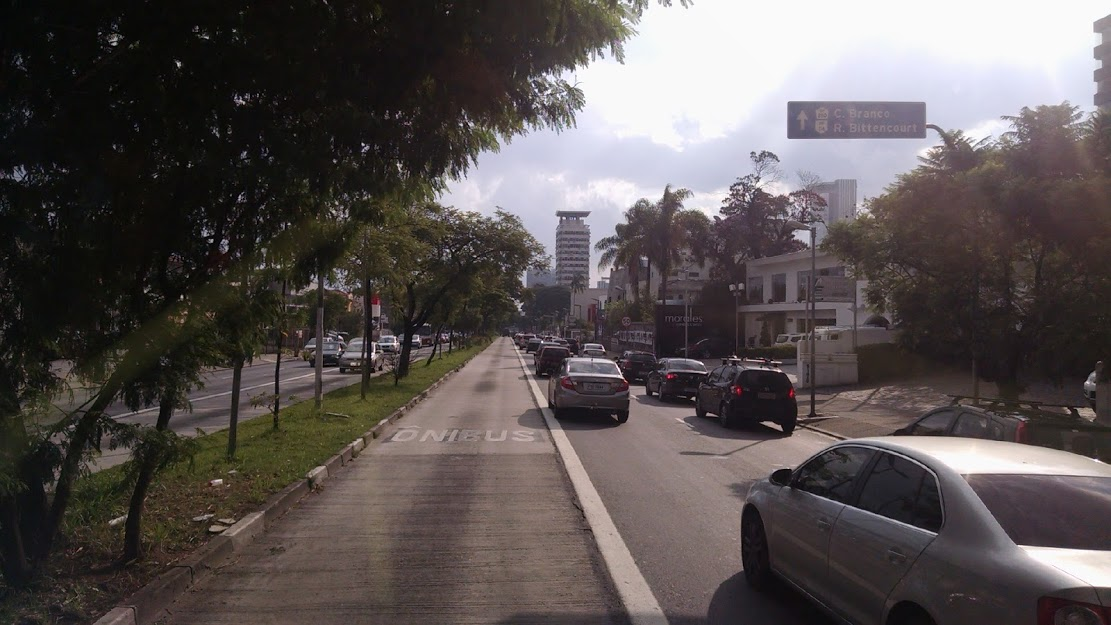 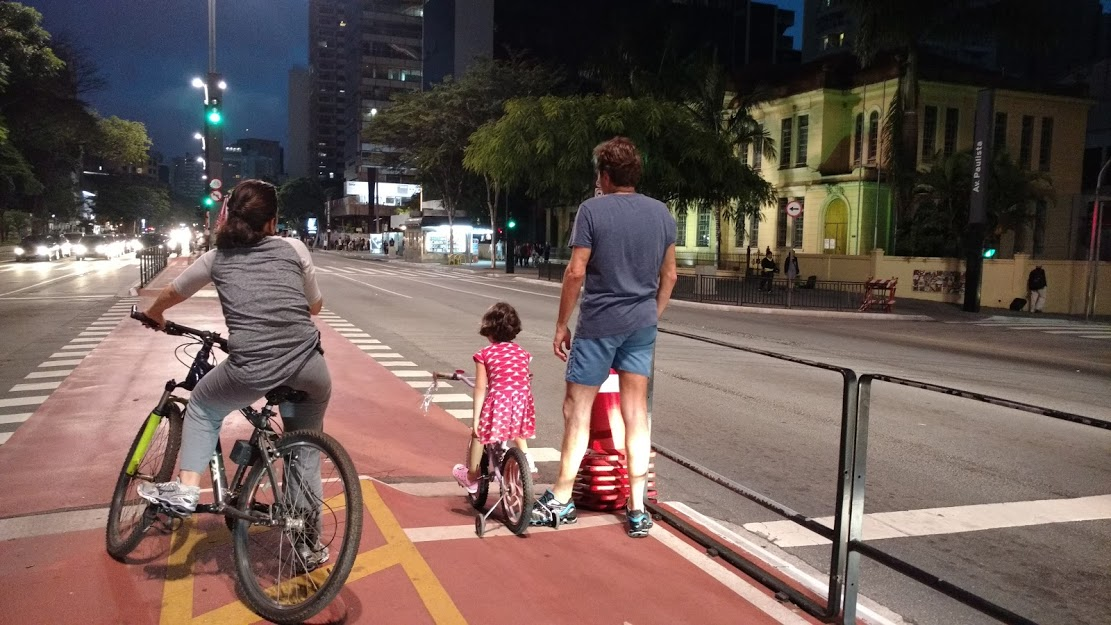 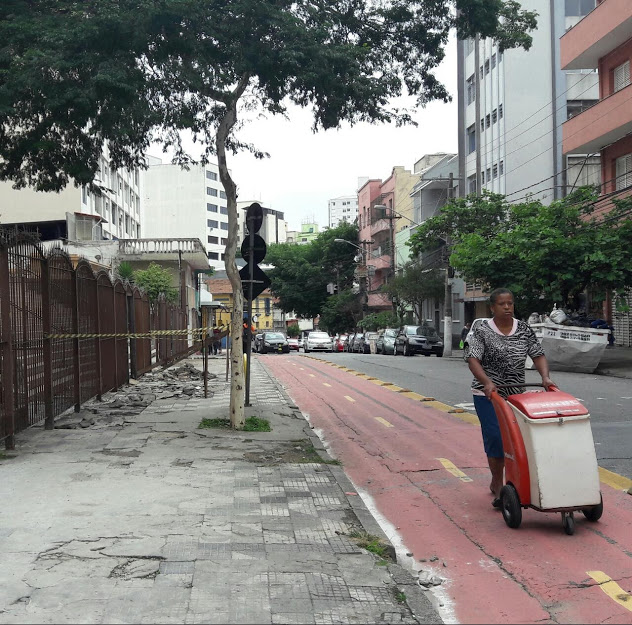 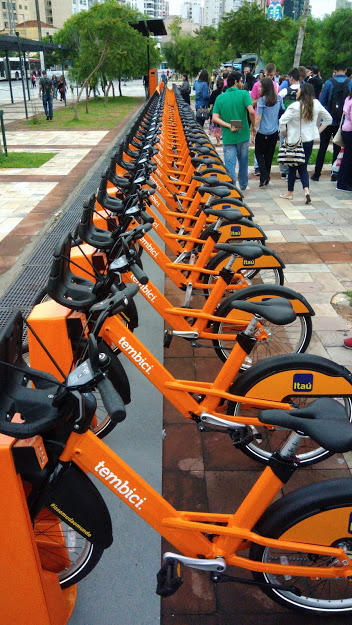 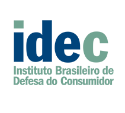 Futuro - Participação
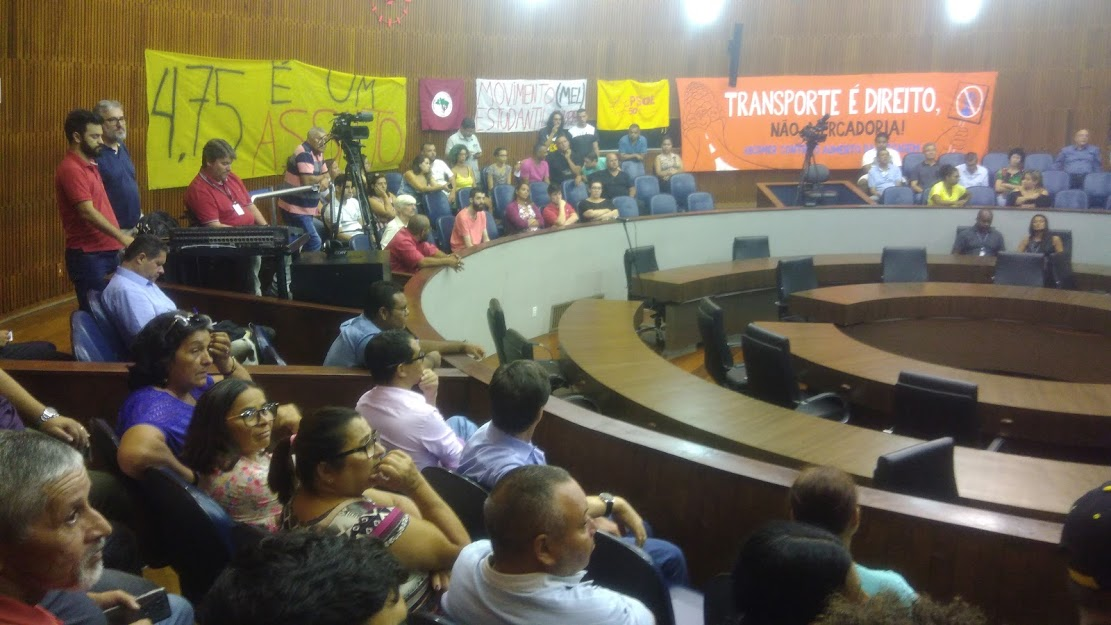 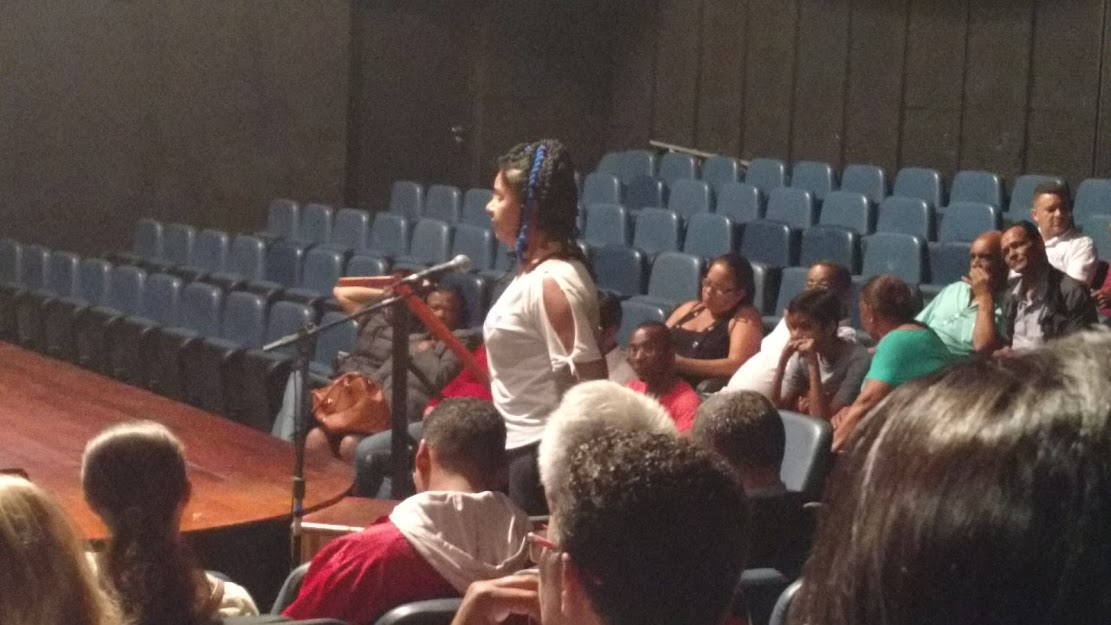 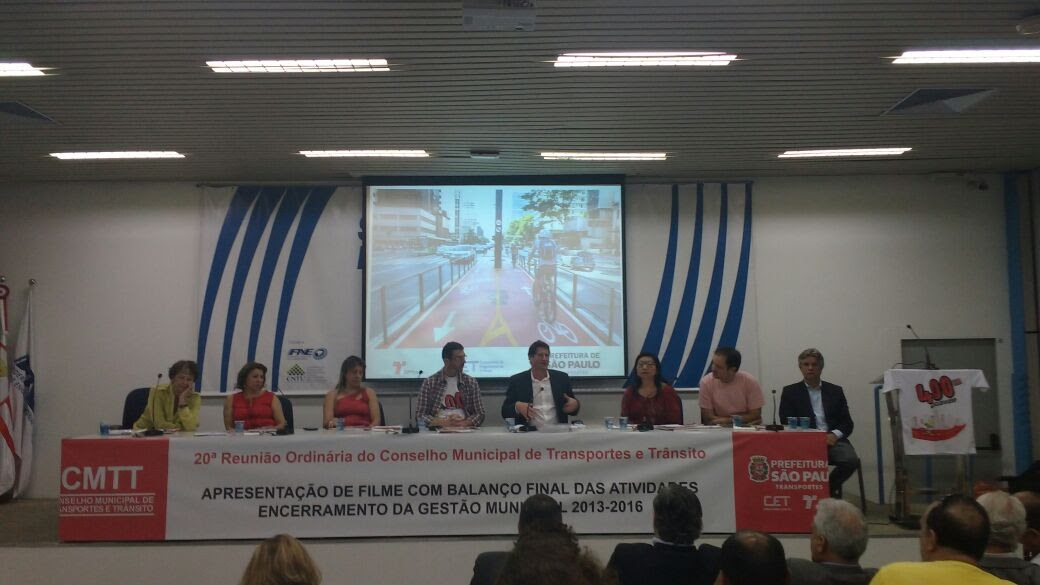 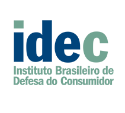